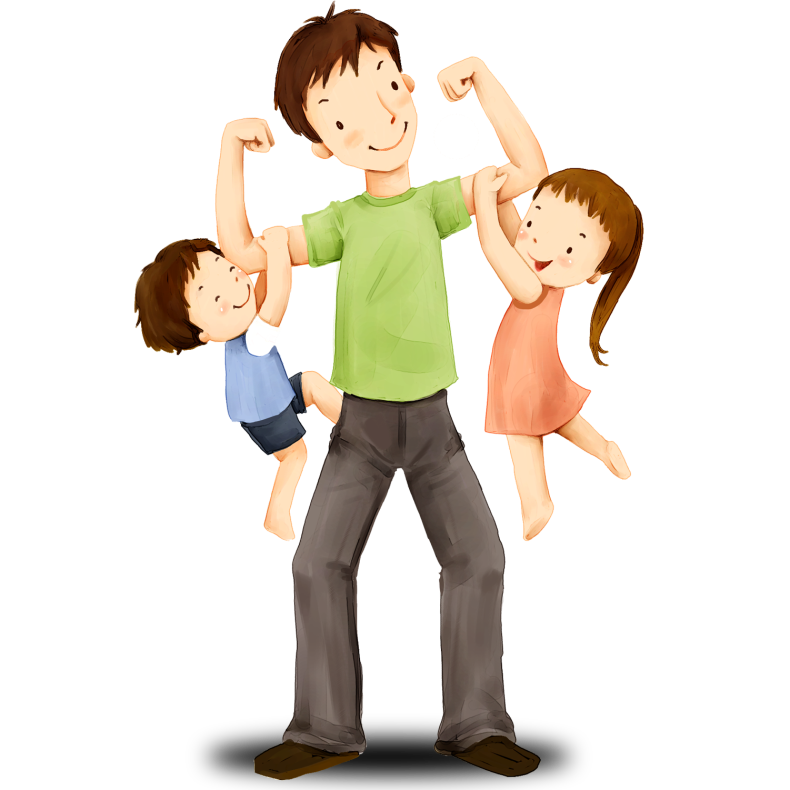 Викторина 
про пап
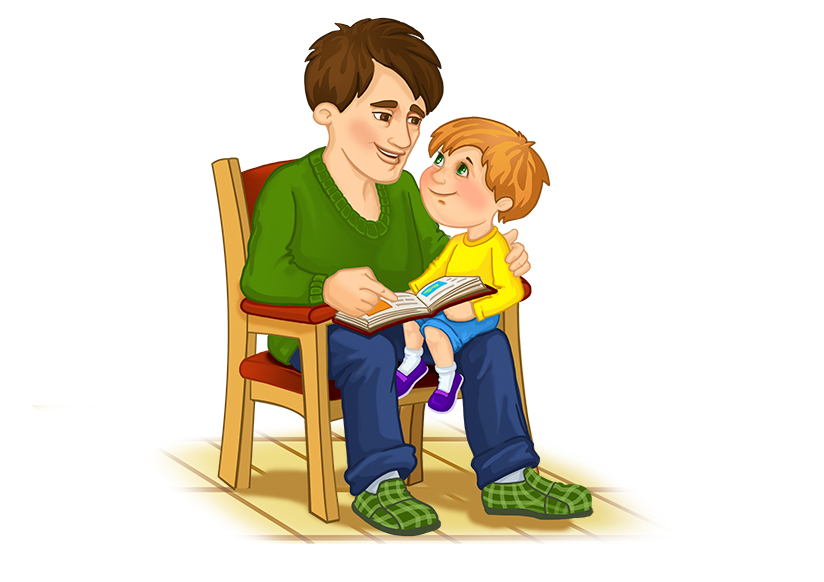 Ребята!
Папа - глава семьи. Папа - самый лучший друг. 
А знаете ли вы пап из сказок, песен, мультфильмов, стихотворений? Давайте проверим!
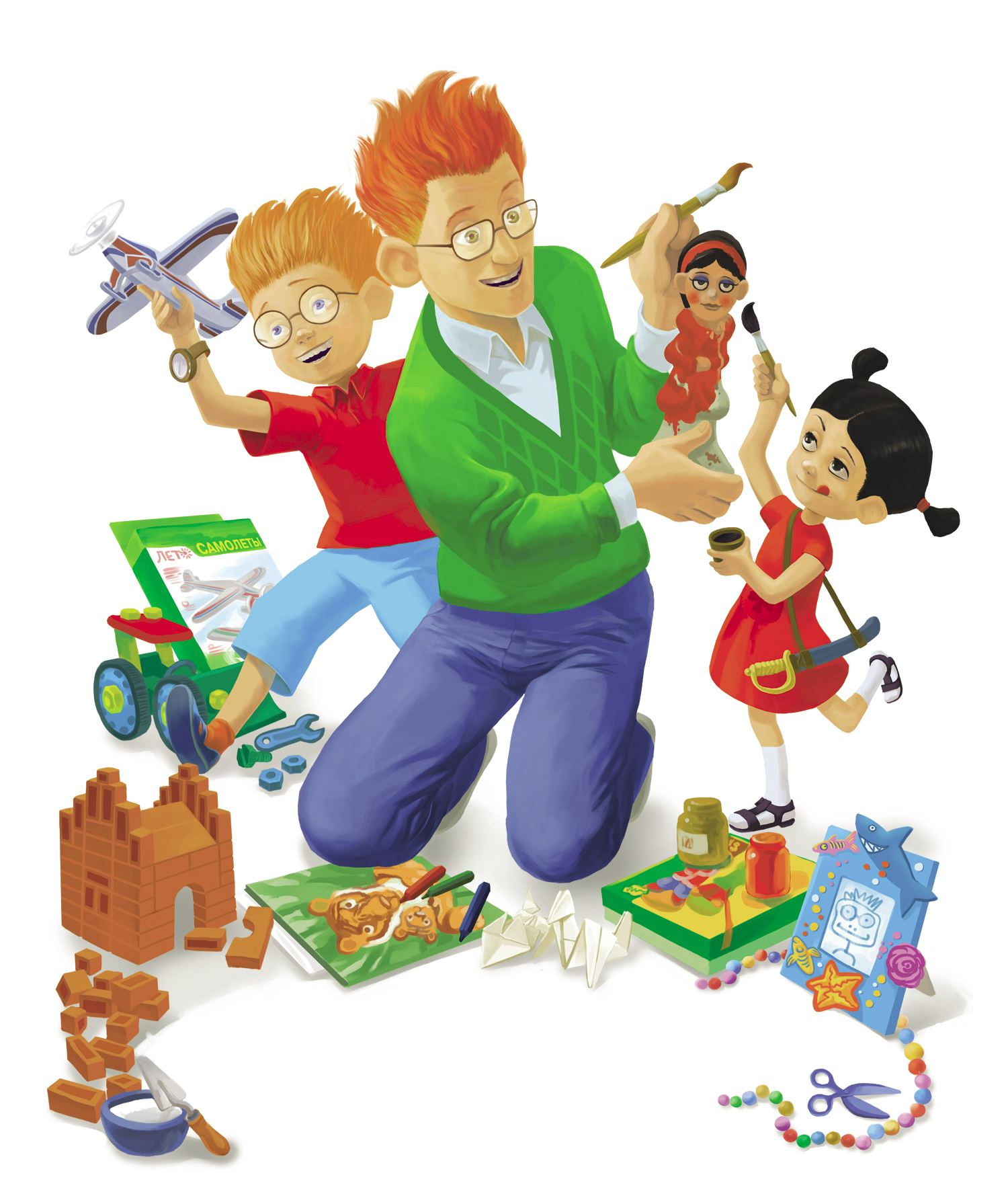 Мишутка жил в избушке с матерью Настасьей Петровной и отцом …
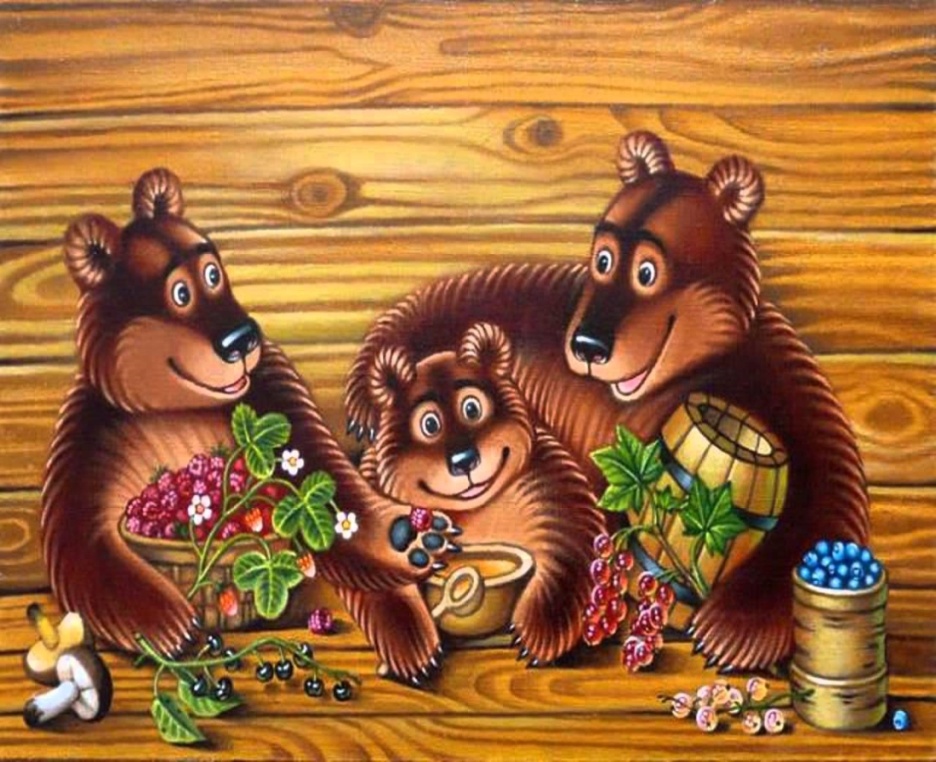 Михайло Потапыч
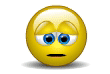 Михайло Иваныч
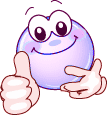 Как звали отца Фионы из сказочной повести «Шрек»?
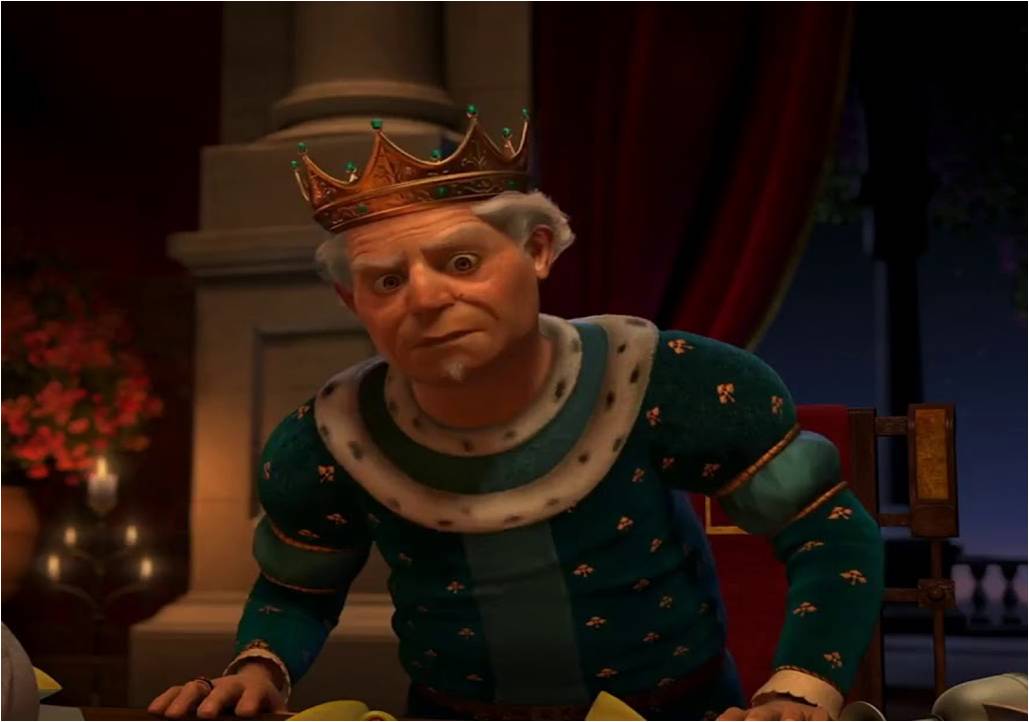 Гарольд
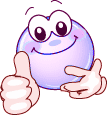 Чарминг
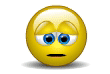 На каком музыкальном инструменте играл папа Карло?
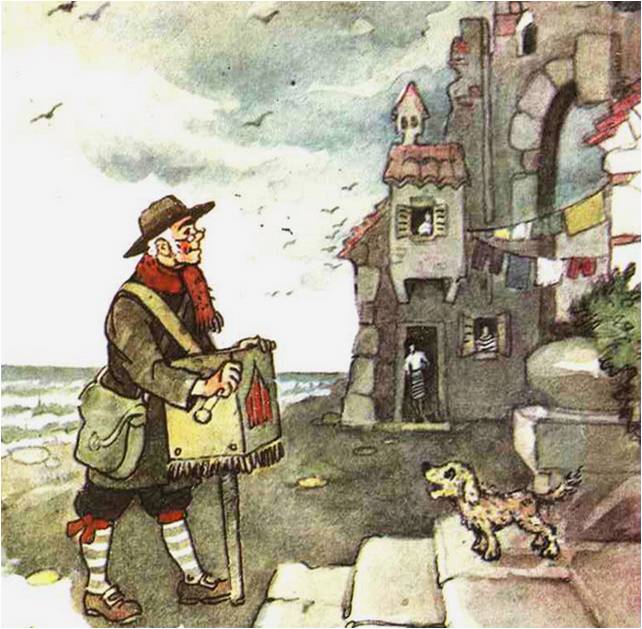 балалайка
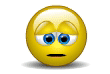 шарманка
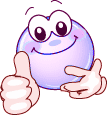 Что наутро, после дождливой ночи, о которой поётся в песне, папа подарил своей дочке?
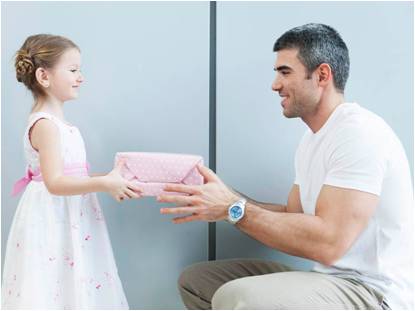 мишка
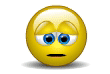 кукла
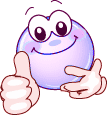 Что пообещал царь-отец тому, кто рассмешит его дочь Царевну Несмеяну?
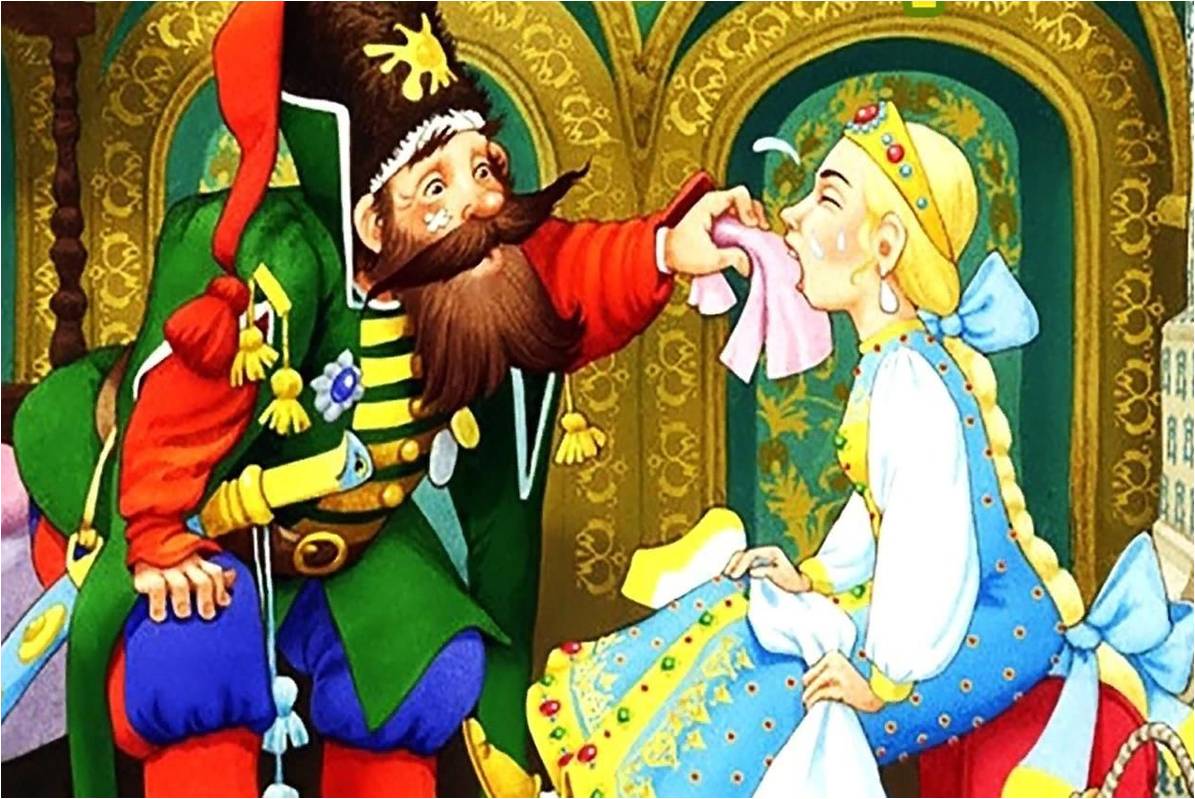 отдать дочь в жёны
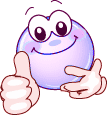 полцарства
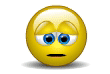 Кем работает папа Котя из мультфильма «Три кота»?
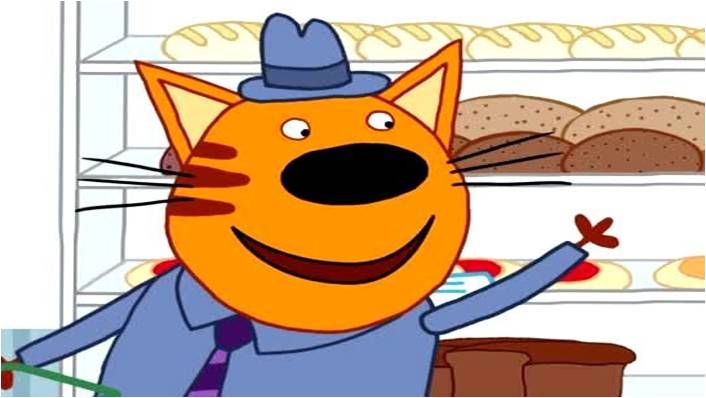 директор
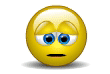 кондитер
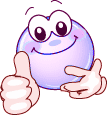 В каком виде спорта папа Малыша имел золотые медали?
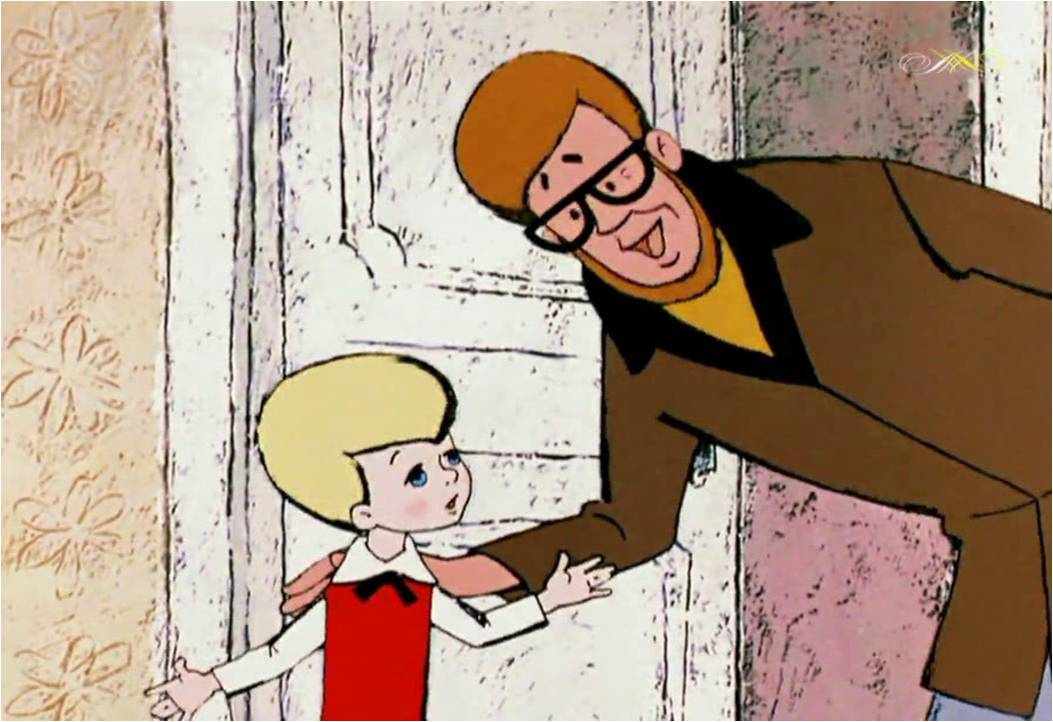 в беге
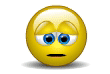 в стрельбе
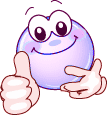 За что папа-осьминог наказал своего сына?
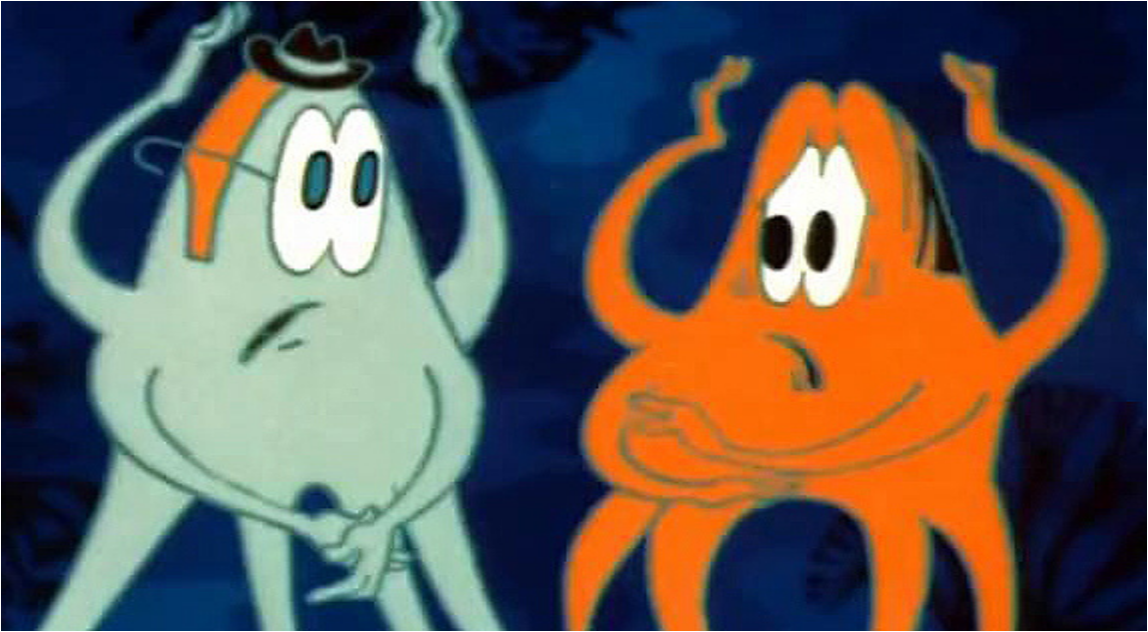 за стрельбу из рогатки
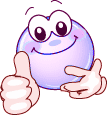 за стрельбу из пистолета
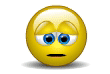 Продолжи слова в  песне, «где-то за городом, очень недорого» папа купил ?
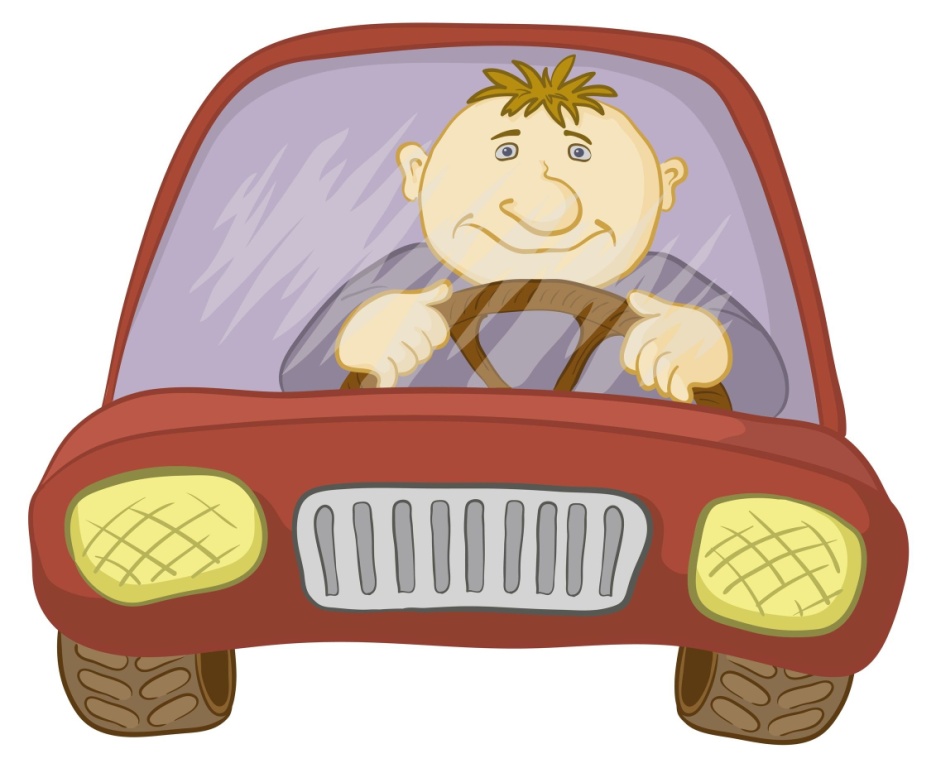 дом
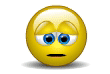 автомобиль
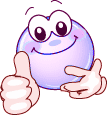 Что папа-заяц нёс в мешке своим зайчатам в сказке В.Сутеева?
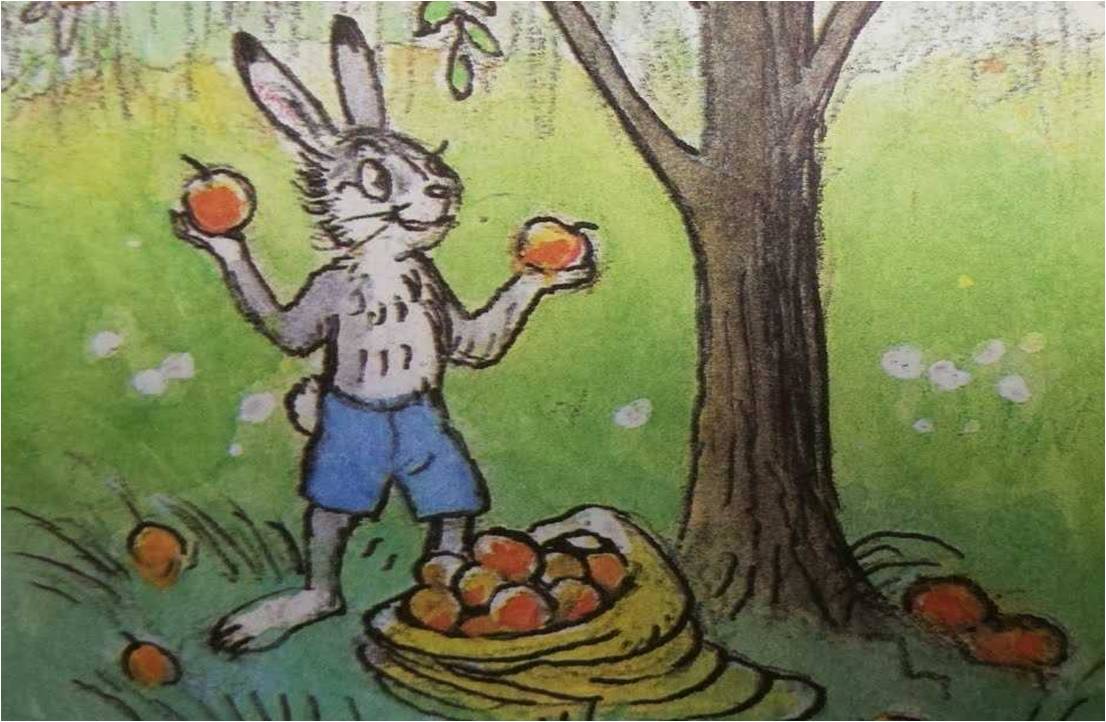 морковь
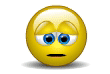 яблоки
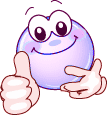 Что отец попросил сломать своих сыновей в басне Л.Н. Толстого?
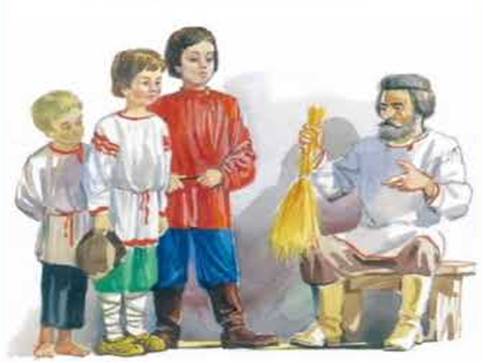 веник
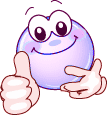 палку
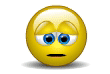 Как звали отца князя Гвидона из сказки А.С. Пушкина?
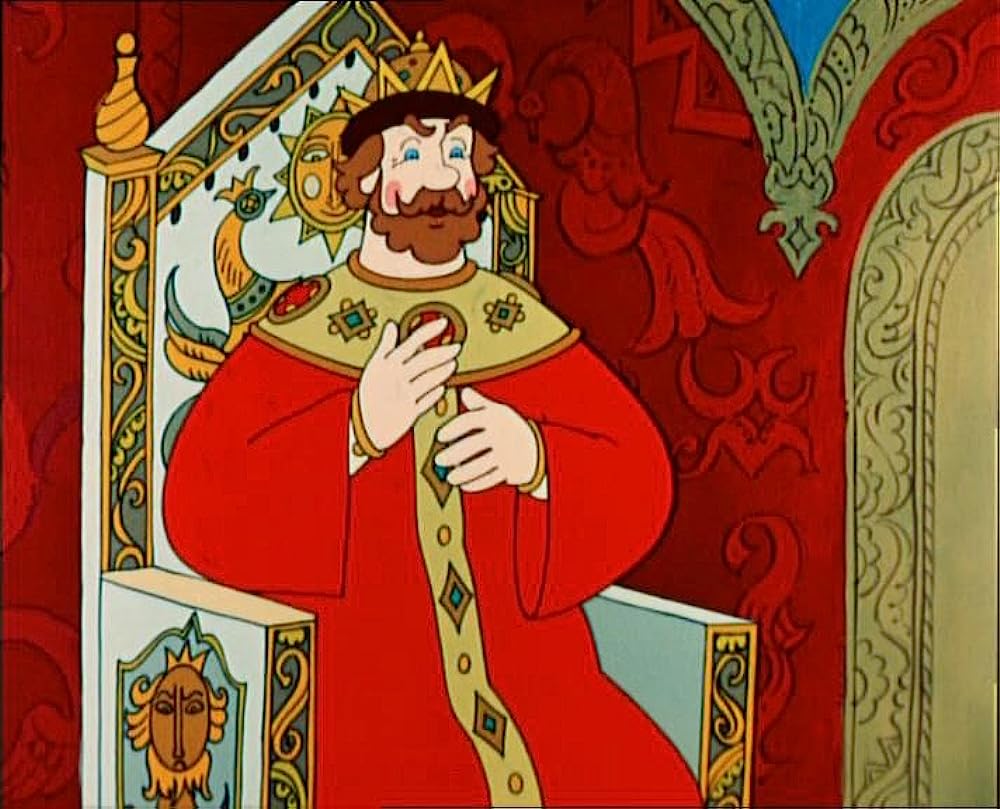 царь Салтан
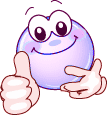 царь Дадон
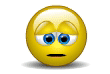 Кого должен был взять в жёны Иван-царевич по приказу отца?
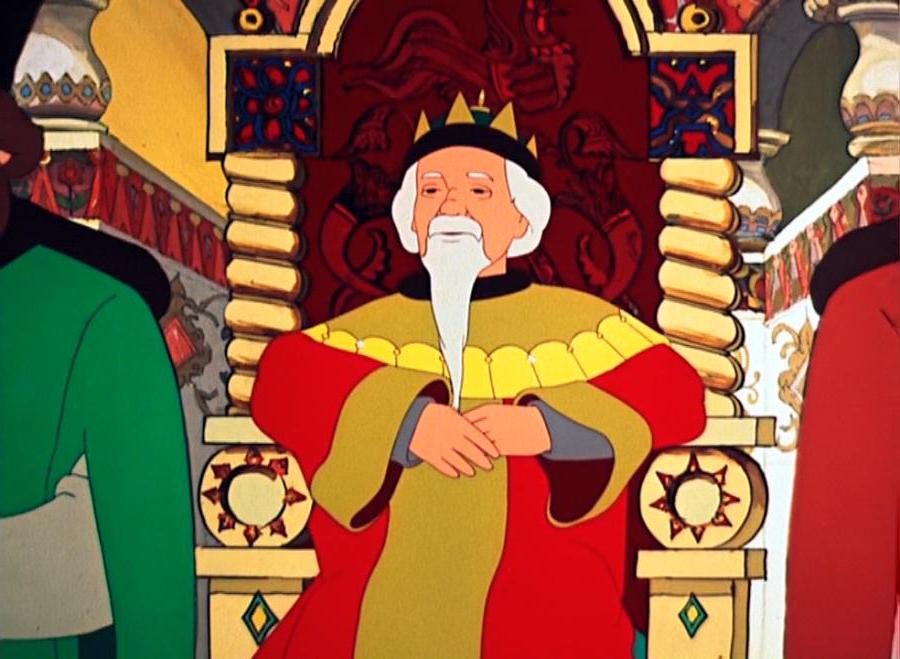 змея
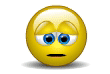 лягушка
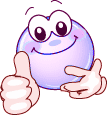 Кем, согласно песни, папа  не может быть?
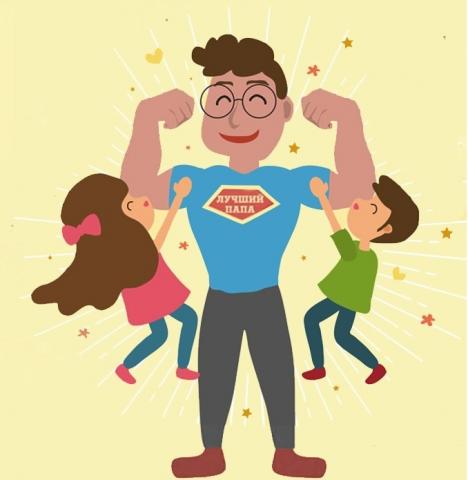 мама
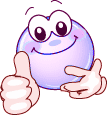 бабушка
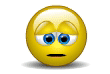